Medical MarijuanaState Implementation
Ryan Padgett
Assistant General Counsel
Florida League of  Cities
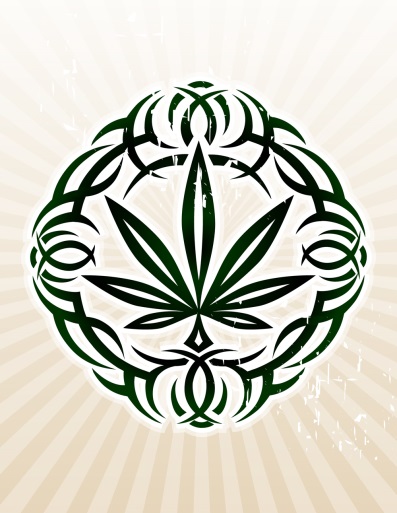 Template courtesy of Susan Trevarthan - Weiss Serota Helfman Pastoriza Cole & Boniske, P.L.
ITS ALREADY HERE!§ 381.986 Florida Statutes
– “Compassionate Medical Cannabis Act of 2014”
– aka “Charlotte’s Web”
Low THC Cannabis: contains high levels of cannabidiol, which has been anecdotally reported to treat epilepsy, and low levels of THC, which is what produces the “high” associated with marijuana
No smoking – typically delivered in oil form
Limited qualifying illnesses - cancer or a physical medical condition that chronically produces symptoms of seizures or severe and persistent muscle spasms 
The patient must be a permanent resident of Florida
Role of Local Governments???
NOT ADDRESSED IN THE BILL

Local governments had to wait for DOH rulemaking process for guidance
Existing State Law
Permits 5 dispensing organizations which must be located in different regions of the state
“Regions” are counties determined by DOH
A dispensing organization must:
Be responsible for all stages – cultivation to dispensing
Be a registered grow facility licensed for the cultivation of more than 400,000 plants
Must be operated by a state licensed nurseryman
Have been operated as a registered nursery in Florida for at least 30 continuous years. 
Current list from the Department of Agriculture – 39 eligible nurseries
Existing State Law
Implemented by the Department of Health who must:
develop rules – final draft submitted
develop a compassionate use registry for the registry of physicians and patients
authorize and regulate the dispensing organizations
administer the program under the Deputy State Health Officer.  
The Bill also encourages state university participation in Federal Drug Administration-University of Florida declined to participate out of concern of loss of federal funding
Rulemaking must be complete, and implementation must begin by January 1, 2015.
DOH Final Rule
No mention of local government authority
Earlier drafts seemed to require compliance with ALL local laws and regulations prior to a permit being issued
DOH General Counsel explicitly stated the bill provided no authority for DOH to force or prohibit local governments from doing anything
It appears DOH chose to preserve local authority by omission
General Counsel doubted an applicant would even get to the DOH application process if there was any issues with local government ordinances or regulations
STILL SUBJECT TO CHANGE BY THE LEGISLATURE
Constitutional Amendment
TITLE: Use of Marijuana for Certain Medical Conditions 
SUMMARY: Allows the medical use of marijuana for individuals with debilitating diseases as determined by a licensed Florida physician. Allows caregivers to assist patients’ medical use of marijuana. The Department of Health shall register and regulate centers that produce and distribute marijuana for medical purposes and shall issue identification cards to patients and caregivers. Applies only to Florida law. Does not authorize violations of federal law or any non-medical use, possession or production of marijuana. 

Initial polling suggested broad support for the Amendment, however recent polls seem to indicate the Amendment will fail to reach the 60% threshold for approval
Constitutional Amendment
How will it work?
Patient required to obtain a physician certification from a physician licensed in the state of Florida
Certifying physician must:
conduct a physical exam of the patient 
complete a full assessment of the patient’s medical history
determine that the person has a “Debilitating Medical Condition;” and
find that the “potential benefits of the medical use of marijuana would likely outweigh the health risks for the patient”
Constitutional Amendment
“Debilitating Medical Condition” 
cancer, glaucoma, positive HIV, AIDS, hepatitis C, amyotrophic lateral sclerosis (ALS), Crohn’s disease, Parkinson’s disease, multiple sclerosis or other conditions for which a physician believes that the medical use of marijuana would likely outweigh the potential  health risks for a patient.”
Constitutional Amendment
With a physician’s certification, a patient may apply for a patient identification card, which makes them a “qualified patient”
A patient’s personal caregiver may obtain a personal caregiver identification card.
A Qualified Patient or a personal caregiver with an identification card, may obtain medical marijuana for the Qualifying Patient’s use.  
Medical marijuana will be obtained from “Medical Marijuana Treatment Centers,” (“Treatment Centers”).
Constitutional Amendment
“Medical Marijuana Treatment Center”
an entity that “acquires, cultivates, possesses, processes (including development or related products such as food, tinctures, aerosols, oils, or ointments), transfers, transports, sells, distributes, dispenses, or administers marijuana, products containing marijuana, related supplies, or educations materials to qualifying patients or their personal caregivers.”
Constitutional Amendment
The Amendment allows use of any kind of marijuana which can be consumed in any form
The Amendment does not protect anyone from prosecution under Federal law
Implemented by the Department of Health
Florida Legislature is specifically not preempted from regulating, but is not required to
Legislative leadership have publicly stated opposition to Amendment 2
Any legislation seems likely to lean towards a restrictive regulation scheme
Constitutional Amendment
The Department of Health must develop regulations including:
procedures for the issuance and renewal of qualifying patient identification cards
procedures for the issuance and renewal of personal caregiver identification cards;
procedures for the registration of Medical Marijuana Treatment Centers; and
regulations that define the amount of marijuana that could reasonably be presumed to be an adequate supply for a qualifying patients’ medical use.
[Speaker Notes: procedures for the registration of Medical Marijuana Treatment Centers include procedures for the issuance, renewal, suspension, and revocation of registration and standards to ensure security, record keeping, testing, labeling, inspection, and safety]
Constitutional Amendment
Within 9 months of the effective date of the Amendment, the Department must begin:
Issuing qualifying patient and personal caregiver identification cards
registering Medical Marijuana Treatment Centers
If the state fails to implement, a patient with a physician certification is still protected and allowed to use medical marijuana; BUT
The provisions for Medical Marijuana Treatment Centers are not self-executing, so there is nowhere for patients to “legally” procure
Constitution vs. Existing State Law
Existing state law provides a much narrower framework for growing, selling, and using medical marijuana than the Amendment
Existing state law limits the type of marijuana that can be grown and who may grow it, prohibits smoking as a method of consumption, integrates the use into research studies, and greatly limits the qualifying conditions for use of the marijuana
Existing state law is not broad enough to fully implement the Amendment
BUT, the distribution system under existing state law may not be in conflict with the Amendment
Legislative changes would be required in order to eliminate conflicts related to the method of delivery (e.g., to include smoking) and qualifying illnesses.
Other Experiences
23 States plus Washington D.C. allow medical marijuana and of course, Washington State and Colorado allow recreational marijuana as well
There are thousands of news articles, both positive and negative.
Across the board, the experiences have all shown one thing, preparation is key.
Those who regulate (or prohibit) early and strictly, suffer the least.
Revenue
Claims of significant revenue
State of Colorado – January 2014 
$2,000,000 in recreational marijuana taxes                                    (sales tax, extra sales tax, 15% excise tax)
$1,500,000 in medical marijuana taxes (sales tax, lesser extra sales tax )
Local Governments in Colorado can leverage local sales taxes
Florida municipalities can not impose a local sales tax. 
All forms of taxation are preempted to the State, except as local taxation may be authorized by general law.  Article VII, section 9(a), Florida Constitution (1968), provides: 
“. . . municipalities shall, and special districts may, be authorized by law to levy ad valorem taxes and may be authorized by general law to levy other taxes, for their respective purposes. . . .”
Getting Ready  - Saying No
Most states, either by statute or directly in their constitutional enactments, specifically allow local governments the ability to regulate and prohibit.
Florida’s Constitutional Amendment is silent
Florida Statutes are silent
Florida municipalities have home rule authority to legislate on any subject through powers granted by the Florida Constitution and Florida Statutes unless…
Explicit preemption
Legislature regulates to the extent it occupies the field
If Amendment 2 passes…
Municipalities face uncertainty on the extent to which they can regulate medical marijuana until:
DOH finalizes rules
Legislature responds
Gubernatorial election could impact rules promulgated by DOH
Rules/legislation will almost certainly lead to litigation

	Florida League of Cities will be directly involved in lobbying DOH and the Legislature to ensure any rules or legislation which are passed preserves municipalities home rule authority to regulate all aspects of the medical marijuana industry to the extent allowed by Amendment 2